Муниципальное казенное  дошкольное образовательное учреждение
детский сад №3 
г. Приволжска
Образовательная 
программа 
дошкольного образования
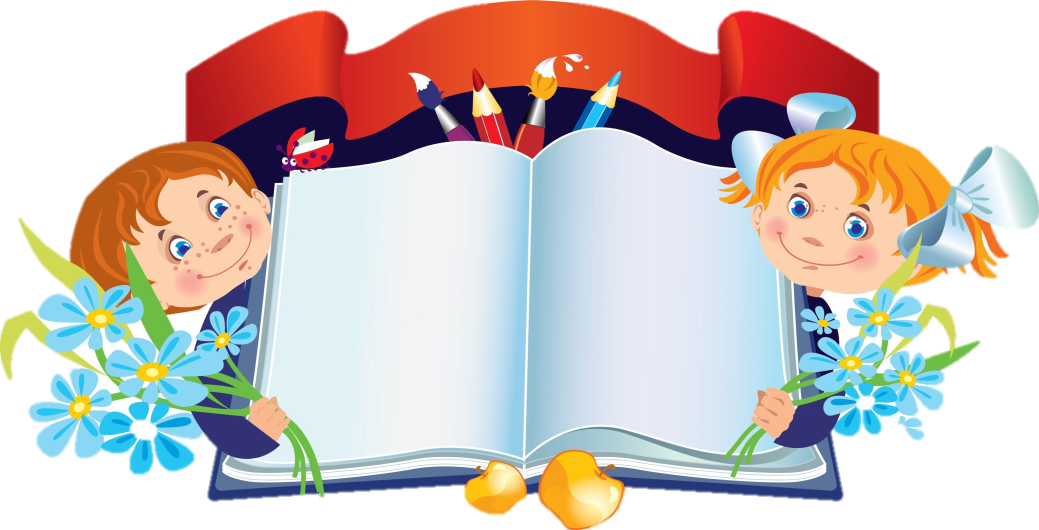 Уважаемые родители!

С 1 сентября 2023 года дошкольные учреждения начнут работать по новой образовательной программе дошкольного образования (ОП ДО). 

ОБРАЗОВАТЕЛЬНАЯ ПРОГРАММА 
ДОШКОЛЬНОГО  ОБРАЗОВАНИЯ 
– это обязательный для всех детских садов документ 
утвержден Приказом Минпросвещения от 25.11 2022г. № 1028.
ОП ДО определяет единый для всей страны базовый объем, содержание, планируемые результаты дошкольного образования. Предусматривает интеграцию воспитания и обучения в едином образовательном процессе.
Цель ОП ДО – разностороннее развитие ребенка дошкольного возраста на основе духовно-нравственных ценностей российского народа, исторических и национально-культурных традиций.
ОП ДО - это норматив, который был разработан для осуществления
 следующих функций:
создать единое образовательное пространство для воспитания и развития дошкольников;

обеспечить детям и родителям равные и качественные условия дошкольного образования на всей территории России;

создать единое ядро содержания дошкольного образования, которое будет приобщать детей к традиционным духовно-нравственным и социокультурным ценностям, а также воспитает в них тягу и любовь к истории и культуре своей страны, малой родины и семьи;

воспитывать и развивать ребенка с активной гражданской позицией, патриотическими взглядами и ценностями.
Образовательная программа дошкольного образования
и Федеральный государственный стандарт дошкольного образования 
станут основой для разработки образовательных программ ДОО
Основа для Образовательной программы
Образовательная
программа
ФГОС
Отличие ОП ДО от ООП ДО

более детализирована,
рассчитана на дошкольное воспитание разных возрастных групп,
направлена на воспитание патриотических и интернациональных чувств,
сделан акцент на правила безопасного поведения в различных ситуациях,
представлен примерный перечень музыкальных и художественных произведений искусства, анимационных и кинематографических произведений.
Разделы ОП:
целевой
содержательный‎
организационный

В структуру ОП входят:

рабочая программа образования; 
рабочая программа воспитания; 
программа коррекционно-развивающей работы; 
примерный режим и распорядок дня в дошкольной группе; 
календарный план воспитательной работы.
Целевой раздел
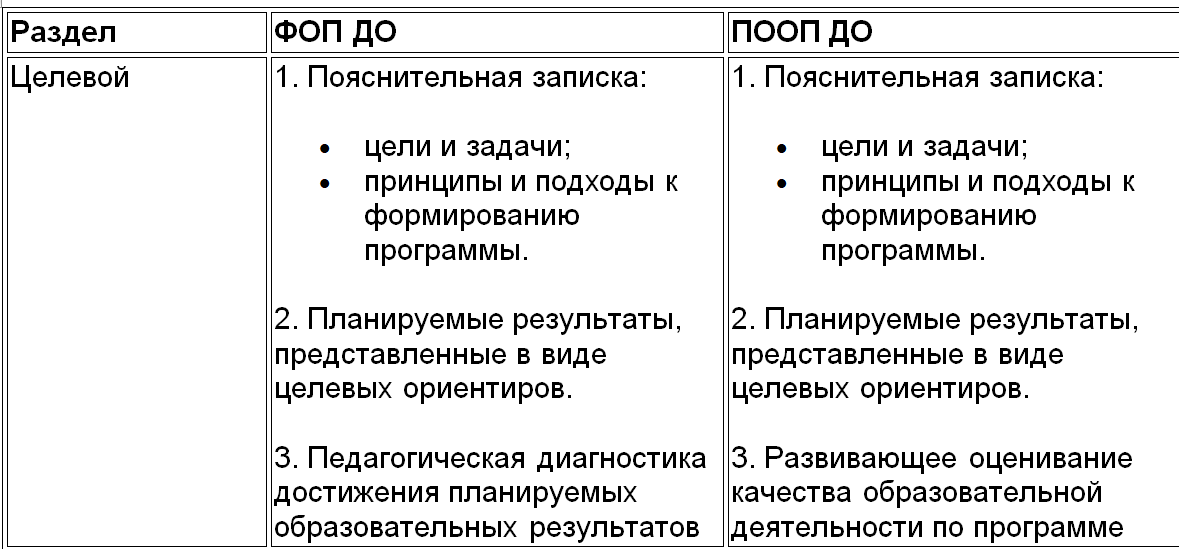 Содержательный  раздел
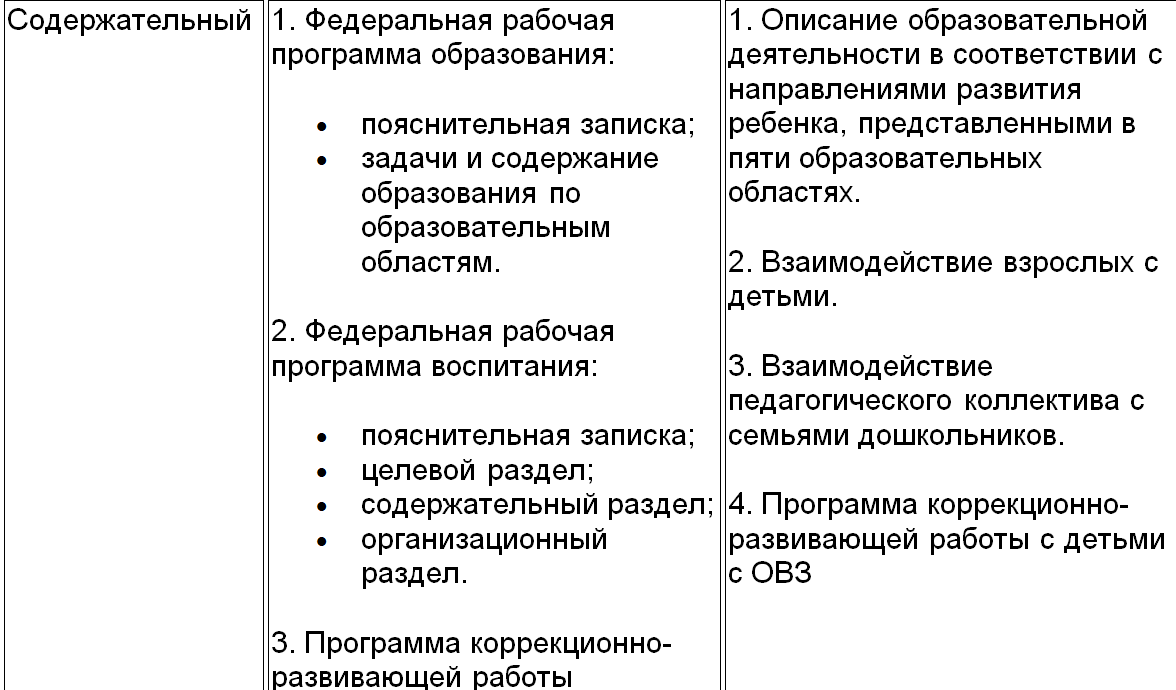 Организационный раздел
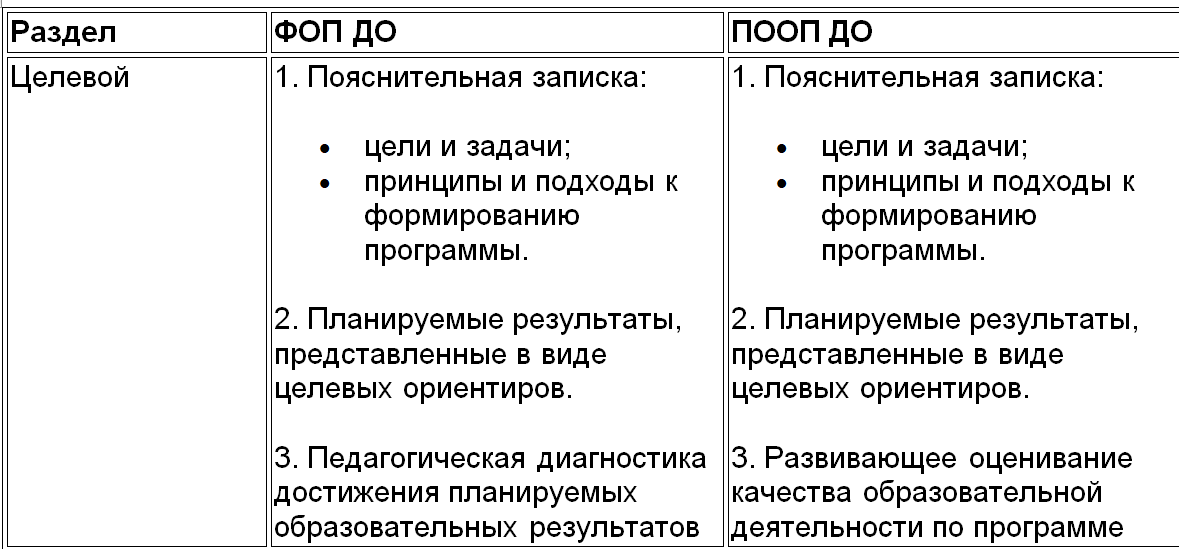 Спасибо 
за внимание!
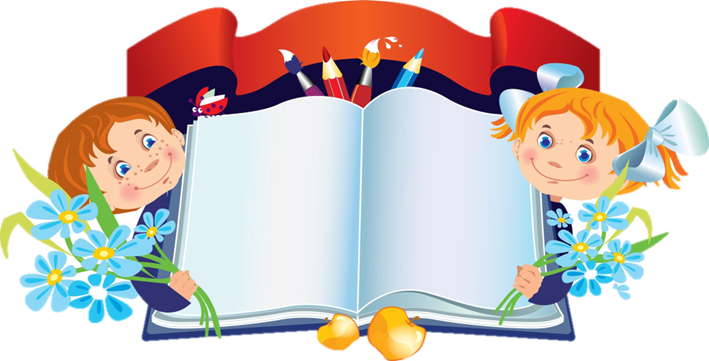